Insulation from Isolation
Meet Jessica
Meet Diane
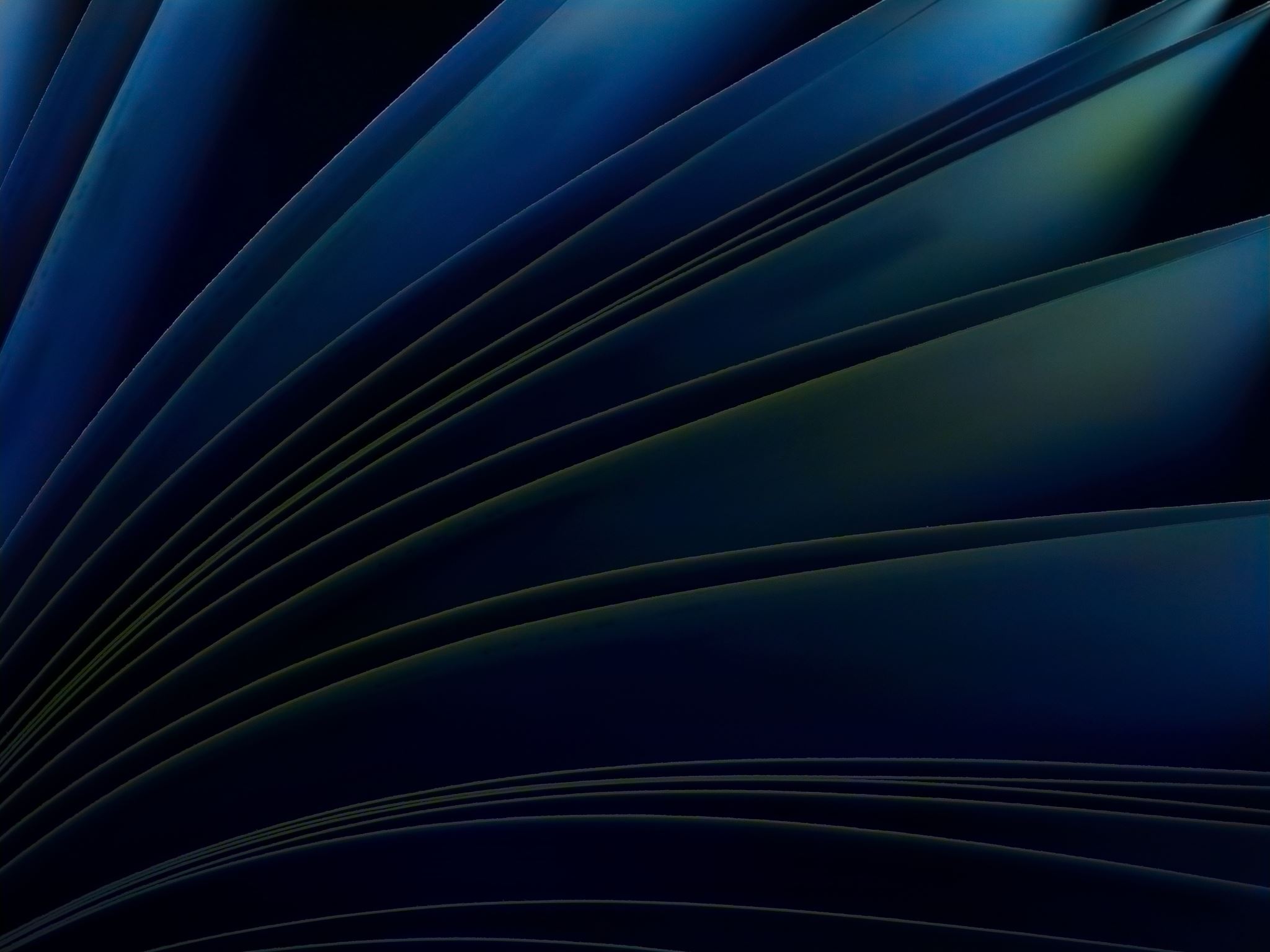 Immature ChristiansMature ChristiansCalled Workers and their families
How can we help?Immature Christians
Get to know them (they aren't their parents!!)Invite them to activities and involve them in service opportunitiesPray for them
2 Timothy 1:1-14
How can we help?Mature Christians
Online bible study (especially with a group of friends)retreatsconferences get away weekends with bible study
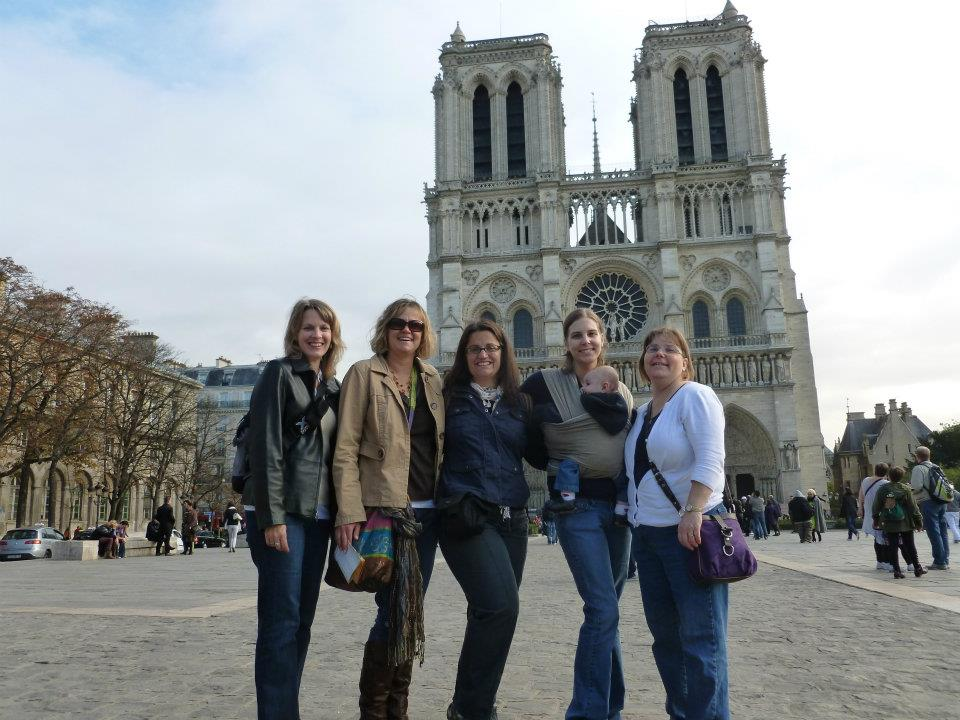 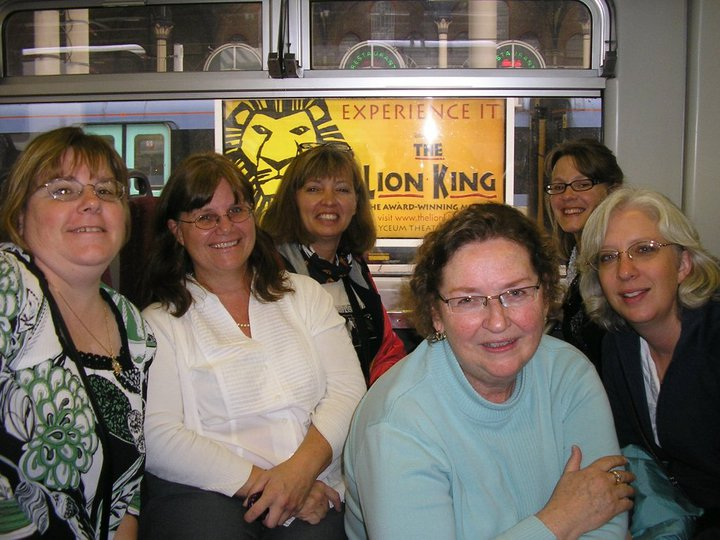 1 Thessalonians 5:1-11Hebrews 10:23-25Ecclesiastes 4:9-12
How can we help?Called Workers
Don’t assume they knowMake connections with namesGet to know their likes, hobbies, interestsDon’t judge by ministry decisions